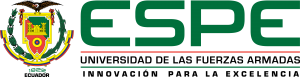 DEPARTAMENTO DE CIENCIAS HUMANAS Y SOCIALES
CARRERA: LICENCIATURA EN CIENCIAS DE LA EDUCACIÓN
MENCIÓN EDUCACIÓN INFANTIL
TESIS PREVIA A LA OBTENCIÓN DEL TÍTULO DE LICENCIADA EN CIENCIAS DE LA EDUCACIÓN MENCIÓN “EDUCACIÓN INFANTIL”
VERIFICACIÓN DEL CUMPLIMIENTO DE LOS ESTÁNDARES DE CALIDAD DEL MIES, DE LA INFRAESTRUCTURA Y EQUIPAMIENTO DEL CENTRO DE DESARROLLO INFANTIL DAFI KIDS, EN LA CIUDAD DE SANGOLQUÍ.
DIRECTOR: M.Sc. ISABEL DEL HIERRO
CODIRECTOR: DR. GALO ALBUJA
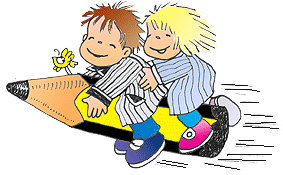 CAPÍTULO 1EL PROBLEMA
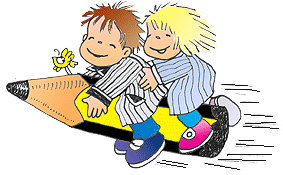 PLANTEAMIENTO DEL PROBLEMA
FORMULACIÓN DEL PROBLEMA
MIES, regula la  Educación Inicial en el Ecuador
¿La infraestructura y equipamiento del CDI Dafi-Kids, cumple con los estándares de calidad del MIES?
Espacio físico  = carencias infraestructura y equipamiento
TEMPORAL
DELIMITACIÓN DE LA INVESTIGACIÓN
Insuficientes para promover la enseñanza, aprendizaje y desarrollo holístico.
ESPACIAL
UNIDADES DE OBSERVACIÓN
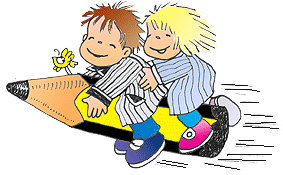 OBJETIVOS
ESPECÍFICO
GENERAL
Identificar espacios disponibles e inexistente de CDI.
Verificar el cumplimiento de los Estándares de Calidad del MIES, de la infraestructura y equipamiento del CDI “Dafi-Kids”
Explicar las características de la infraestructura del CDI.
Identificar el equipamiento inexistente del CDI.
Diagnosticar el estado actual del equipamiento existente del CDI.
Desarrollar un informe técnico.
Socializar los resultados de la investigación  al CDI.
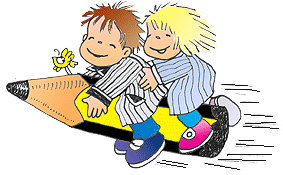 JUSTIFICACIÓN
Niño/a es un ser frágil, una esponja absorbente, un ser humano flexible y blando
La infraestructura y equipamiento se transforma  en oportunidades y debilidades
Enseñanza
Aprendizaje
Desarrollo
CDI segundo hogar de los niños/as es primordial brindar amplia comodidad y confort
Importancia de dar a conocer al CDI la correcta adecuación y organización  de su infraestructura y equipamiento para lograr un ambiente motivador.
Para
Desarrollar
Intelectual
Socio-afectivo
Lingüístico
Motor
“Los niños son como cemento fresco, cualquier cosa que caiga sobre ellos deja huella” (Haim Ginott)
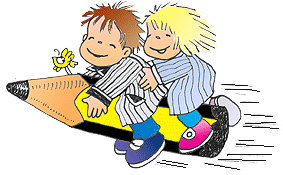 CAPÍTULO 2MARCO TEÓRICO
Espacios que contemplan características físicas, expresivas y simbólicas; influye y regula el comportamiento de los individuos.
Elemento de primer orden en  los procesos formativos.
Edificación exclusivamente diseñada con fines educativos
INFRAESTRUCTURA EDUCATIVA
MIES
Comodidad
Bienestar
Calidad
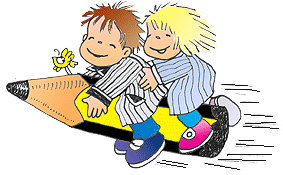 Dirección
Lavandería
ESPACIOS DEL CDI
Sala de educadores
Cocina
Sala de psicomotricidad
Rincones
Sala de audiovisuales
Movimiento, desplazamiento, animación, ejercicio, ,juego y placer.
Construcción del conocimiento , fortalecimiento del área lógico, lingüístico, afectivo, social y motriz.
Fortalece el área cognitiva, visual, auditiva, coordinación óculo-manual y motriz.
Cubierta
Interiores
MATERIALES Y SISTEMAS CONSTRUCTIVOS RECOMENDADOS
Pavimentos
Fachada
Exteriores
VALLADO Y CERRAMIENTO
REVESTIMINETOS VERTICALES
VENTANAS
Las barandillas no deben ser fabricadas de material tóxico y no contener elementos cortopunzantes
Amplia luz natural, situadas a 1,20 de altura sumándose
Material pegable  aplicado en las paredes
Teléfono
Internet
Iluminación
Telecomunicaciones
Señaléticas
LAS INSTALACIONES
Calefacción y agua caliente
Electricidad
Alarmas
Organizado para crear vínculos de convivencia entre el niño/a  con el espacio y equipamiento
Mobiliario deberá tener dimensiones adecuadas a la talla de los niños/as.
EQUIPAMIENTO
Se dará total utilidad por parte de los niños/as
Otorgando un entorno, espacio y equipamiento educativo significativo
DOTACIÓN ORIENTATIVA  DEL EQUIPAMIENTO POR ESPACIOS
Espejo seguro a la pared
Aula de 0 a 1 año
Armarios para guardas sábanas, cobijitas,  material didáctico
Sillitas de material liviano, con apoya brazos
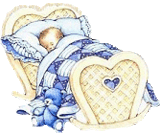 Cuna
Mesas con esquinas redondeadas
Sillón de lactancias con espaldar y apoya brazos
Calienta biberones, esterilizador de biberones y chupones
Mueble con cajoneras  plásticas, para visualizar los elementos
Contenedor de pañales
Mesa de cambio con escalera
A los mencionados anteriormente se suman
Aula de 1 á 2 años
Estante de vasos
Percheros
Inodoros con tapas
Pizarra fija y segura a la pared
Casilleros para trabajos  con identificativo  (foto)
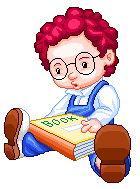 Colchonetas o  mini camas para la siesta
Colchón recubierto
Sábanas
Colchón recubierto
Cobijas o mantas
A los mencionados anteriormente se suman:
Aula de 2 á 3 años
Estantería a altura de los infantes para guardar libros, cuentos y demás materiales
No es necesario contar con biberonería ya que a esta edad dejan el biberón por otro tipo de alimentación.
SALA  DE EDUCADORES
DIRECCIÓN
BODEGAS DE VÍVERES, ARTÍCULOS DE LIMPIEZA Y MATERIAL DIDÁCTICO
COCINA
COMEDOR
SALA DE PSICOMOTRICIDAD
PATIO DE JUEGOS
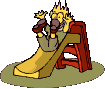 Orientaciones  y descriptores
Guían, orientan, apoyan y verifican la calidad de la acción educativa
Tomar acciones de mejora frente a falencias identificadas
Que
Ayudan
Son
Para
ESTÁNDARES DE CALIDAD
MIES
Brindar  un desarrollo integral e integro a los niños/as
Del
Talento humano
Participación familiar, comunidad y redes sociales
Administración y gestión
Proceso socio-educativo
Infraestructura, ambiente educativo y protector
Salud preventiva, alimentación y nutrición
ESTÁNDARES DE INFRAESTRUCTURA, AMBIENTE EDUCATIVO Y PROTECTOR
Entorno seguro y propicio  según SNGR
Estándar 32 terreno
2 metros cuadrados  por niño/a
Estándar 33 Metros cuadrado por niña/o
30% del espacio total destinada para movilidad, tránsito, juegos y actividades comunitarias
Estándar 34 distribución del espacio
Estándar 35 baterías sanitarias
1 inodoro y 1 lavamanos por cada 15 niñas/os, 1 baño para discapacitados con un área de 5.28 m. Baños para el personal diferenciados por sexos.
Estándar 36 área de alimentación
0.80 m por niña/o
Equipamiento para control de salud, 10 m por niña/o, 2 botiquines.
Estándar 37 área de salud
Estándar 38 área administrativa
Equipado al menos con mobiliario básico, archivador y computadora.
Estándar 39 área de cocina para manejo de alimentos
Alejada de las niñas y niños, con restricción de ingreso a ellos, equipamiento que garantice la conservación de alimentos.
Estándar 40 servicios básicos
Agua potable, energía eléctrica, teléfono, internet y sistema de eliminación de aguas residuales.
Estándar 41 diferenciación del espacio por grupo de edad
CIBV :grupos de 12 a 24 meses y de 25 a 36 meses.
Estándar 42  plan de gestión de riesgos
Salidas de emergencia
Seguridad física del centro y preparaciones frente a riesgos y emergencias.
Estándar 43  plan de prevención de riesgos
Preservar la vida, la integridad física y el bienestar de las/los  niñas/os.
MINISTERIO DE INCLUSIÓN ECONÓMICA Y SOCIAL (MIES)
PLAN NACIONAL DECENAL DE PROTECCIÓN INTEGRAL A LA NIÑEZ Y ADOLESCENCIA
MARCO LEGAL
CONSTITUCIÓN DE LA REPÚBLLICA DEL ECUADOR
CÓDIGO DE LA NIÑEZ Y ADOLESCENCIA
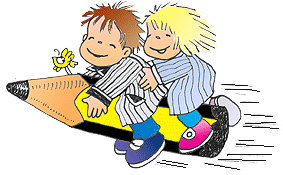 CAPÍTULO 3METODOLOGÍA DE LA INVESTIGACIÓN
MODALIDAD: Campo,  bibliográfica-documental
TIPO:
 DESCRIPTIVA
POBLACIÓN y MUESTRA : 
A razón de que los objetos de estudio fueron la infraestructura y equipamiento  del CDI la población total se convirtió en la muestra de la investigación.
INSTRUMENTOS: Ficha de observación y escala de valoración
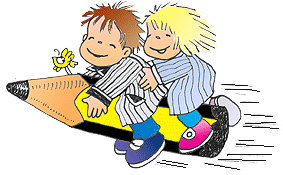 CAPÍTULO 4ANÁLISIS E ITERPRETACIÓN DE RESULTADOS
FICHA DE OBSERVACIÓN
TESIS-2014.pdf
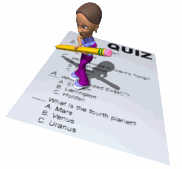 ESCALA DE VALORACIÓN: INFRAESTRUCTURA
El local y área física alcanzó un puntaje de 13/33, por tanto se puede decir que existen falencias a nivel de local y área física del Centro Infantil
El estado de construcción y peligros potenciales alcanzó un puntaje de 9/12, por tanto se puede decir que el estado de construcción y peligros potenciales del CDI “Dafi-Kids” son aceptables.
Saneamiento y servicios básicos alcanzó un puntaje de 6/21, por tanto se puede decir que se presentan falencias a nivel de saneamiento y servicios básicos dentro del CDI “Dafi-Kids”.
ESCALA DE VALORACIÓN: EQUIPAMIENTO
EQUIPAMIENTO
El enunciado de salud alcanzó un puntaje de 3/9, lo cual indica que el puntaje obtenido no supera ni siquiera la mitad del puntaje real quedando demostrado que existe falencia en cuanto al equipamiento de salud se requiere en el CDI “Dafi-Kids”.
Alimentación, enunciado que alcanzó un puntaje de 6/15, lo cual demuestra que existe carencia en el equipamiento destinado a alimentación del CDI “Dafi-kids”.
Educación alcanzó un puntaje de 15/26, lo cual significa que supera la mitad del puntaje requerido, pero sin embargo no llega a cumplir con el requerimiento necesario en cuanto a equipamiento de educación exige el Ministerio de Inclusión Económica y Social.
Por ende queda demostrado que el centro no cumple con los parámetros establecidos por el Ministerio de Inclusión Económica y Social en cuanto a equipamiento se refiere, ya que se totalizo un puntaje de  24/50.
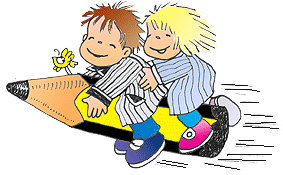 CAPÍTULO 5 CONCLUSIONES Y RECOMENDACIONES
CONCLUSIONES
El Centro de Desarrollo Infantil “Dafi-Kids” cuenta con un amplio espacio verde pero pese a ello existe escases de áreas recreativas y lúdicas para beneficiar la convivencia y el pleno desarrollo holístico de los niños y las niñas a través del movimiento
No cuenta con parqueaderos por tanto no brinda la accesibilidad a que los recorridos ingresen al centro a recoger de manera segura a los infantes
El acceso al CDI posee material peligroso para los niños  y las niñas, el lastre causa tropiezos, caídas, golpes y agresión con piedras de un infante a otro.
El salón de los bebés es un espacio frío, carente de rayos solares, produciéndose así frecuentes enfermedades gripales; por tanto se hace necesario encender la luz durante toda la jornada diaria para abrigar el ambiente y dar claridad a la misma.
Las cubiertas del salón de audiovisuales y la cubierta del comedor ya que las dos se encuentran rotas dando paso a las goteras.
Además que la infraestructura  no brinda la oportunidad a que las personas con discapacidad entre ellos padres de familia y otros puedan ingresar al CDI sin inconvenientes.
Presencia de paredes húmedas en la primera plata, la misma que produce un material harinoso blanquizco que se desprende de la pared, además que el olor de la humedad se hace presente
CONCLUSIONES
La inexistencia de un buzón no ha permitido recibir sugerencias o quejas libremente, dado que mucho de los padres de familia se cohíben e hacerlo por el recelo o timidez.
Las camas, colchones, cobijas, sobrecamas y cubre colchonetas son escasas para brindar un descanso placentero para los bebés
Es inexistente el extractor de olor de la cocina por lo cual no se puede neutralizar rápidamente los olores, además que el menaje de cocina es escaso para los niños/as.
La sala de los bebés carece de detectores de humo
La inexistencia de señalización vertical a afueras del CDI han ocasionado  frecuentes accidentes automovilísticos
Los ventanales de la edificación no cuentan con cortinas, mallas protectoras y cintas adhesivas para minimizar los rayos solares y no cuenta con rejas de  seguridad en los ventanales de los pisos superiores.
Las mesas del comedor son de puntas esquinadas lo cual ocasiona frecuentes golpes en las maestras y los infantes, sumándose a ello la presencia de sillas sin apoya brazos.
Tomacorrientes sueltos e interruptores con alambres a la intemperie, falta de protección en los tomacorrientes.
RECOMENDACIONES
Es recomendable implementar más áreas recreativas con la finalidad de fortalecer la convivencia entre pares, liberar las emociones, recorridos se parqueen en las puertas del CDI.
Reubicar los salones distribuyendo los espacios acorde a la cantidad de niños y niñas con la finalidad de implementar rincones en cada salón.
Retirar el lastre ubicado en la entrada al CDI, con la finalidad de evitar tropiezos, caídas y agresión entre pares.
Implementar en la sala de los bebés un calefactor para que abrigue el ambiente
Es necesario que la tanto la cubierta del salón de audios visuales como la cubierta del comedor sean  arregladas, tapando los agujeros que cada una de ellas contienen .
Acoplar un camino con rampas para que las personas con discapacidad puedan ingresar al interior de la primera planta.
Es recomendable que la humedad con la que cuentan las paredes del CDI sea tratadas y arregladas.
RECOMENDACIONES
Es recomendable implementar un buzón de quejas o sugerencias en la puerta principal del Centro con la finalidad de receptar sugerencias o quejas.
Implementar camas para los niños más grandes (2 á 3 años), implementar las cunas para los bebés con la finalidad de evitar hacer dormir a más de 2 niños por cuna, adquirir cobijas, colchones, sobre camas y cubre colchonetas.
Implementar un detector de humos en la sala de los bebés con la intensión de actuar inmediatamente en caso de emergencias y evitar accidentes.
Acudir hacia las autoridades de tránsito del Cantón Rumiñahui a solicitar la ubicación de señaleticas verticales en la calle esquinera del CDI
Colocar rejas de protección a los ventanales de la edificación superior  para evitar accidentes graves
Sustituir las mesas con puntas esquinadas por las de punta redonda e implementar sillas con apoya brazos.
Corregir las conexiones eléctricas e implementar  protectores a los tomacorrientes.
INFORME DEL PROYECTO DE INVESTIGACIÓN
El ambiente marca el desarrollo del ser humano y más aun si se trata de los niños y las niñas que empiezan el proceso de transición entre la casa y el Centro de desarrollo Infantil
El Gobierno ecuatoriano ha considerado necesario reformar las leyes, normas, reglamentos y parámetros de la Educación Inicial
La edificación escolar conformada por sus espacios educativos, mobiliario e infraestructura en sí misma forman una fuente de conocimiento, información y estimulación.
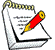 DISCUSIÓN
Siendo las 01:30 p.m. se procedió a la exposición de los resultados, en un principio la apertura  fue total, pero cabe recalcar que sus reacciones cambiaron al escuchar los resultados que arrojó la investigación
A los 27 días del mes de noviembre del 2014, se acudió al CDI con la finalidad de dar a conocer los resultados de la investigación
CONCLUSIONES
Las autoridades del CDI brindaron la oportunidad de ingresar nuevamente a sus instalaciones, observándose nuevas adecuaciones en sus espacio.
Las autoridades y las maestras del CDI no reconocieron los resultados de la investigación
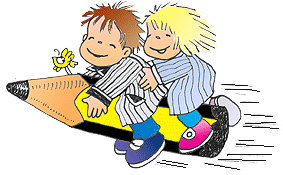 ANEXOSMi película.wmv